MAPA DE RISCO
O QUE É?
DOCUMENTO SIMPLIFICADO DA AVALIAÇÃO DE RISCOS E FORMAS DE PREVENÇÃO.

PARA QUE SERVE?
MANTER O TRABALHADOR PERMANENTEMENTE INFORMADO SOBRE OS RISCOS NA SUA FUNÇÃO E COMO SE PROTEGER.

FICOU COM DÚVIDA?
PROCURE SEU ENCARREGADO, CIPA, SESMT OU RH.
?
?
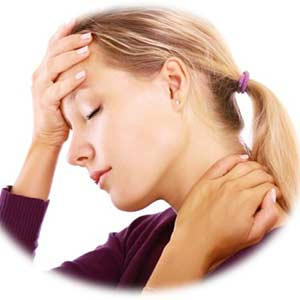 ?
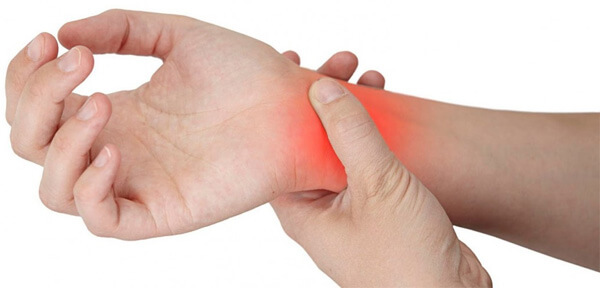 TRABALHO SENTADO EM ESTAÇÃO DE COMPUTADOR
MAPA DE RISCO
O QUE É?
DOCUMENTO SIMPLIFICADO DA AVALIAÇÃO DE RISCOS E FORMAS DE PREVENÇÃO.

PARA QUE SERVE?
MANTER O TRABALHADOR PERMANENTEMENTE INFORMADO SOBRE OS RISCOS NA SUA FUNÇÃO E COMO SE PROTEGER.

FICOU COM DÚVIDA?
PROCURE SEU ENCARREGADO, CIPA, SESMT OU RH.
DORES E DESVIOS NA COLUNA
DORES NO
PESCOÇO E OMBROS
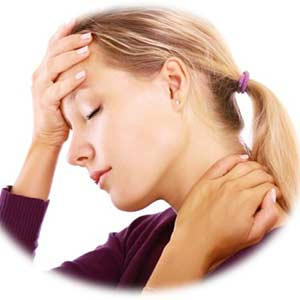 INFLAMAÇÃO NAS ARTICULAÇÕES
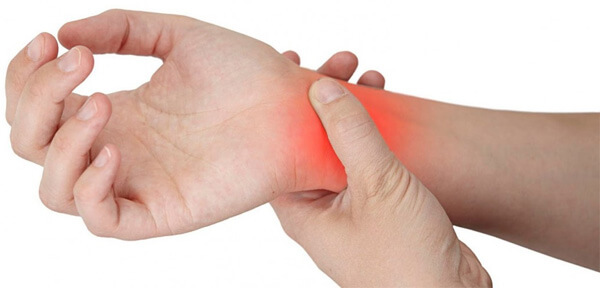 TRABALHO SENTADO EM ESTAÇÃO DE COMPUTADOR